Lesson 9
Christ:  The Chief Shepherd of His Church
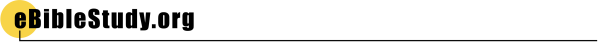 Christ:  The Chief Shepherd 		of His Church
1 Peter 5:1-4
Christ is Chief Shepherd
Elders serve under Him
Words?
Elder
Shepherd
Overseer
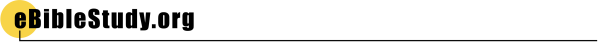 Christ:  The Chief Shepherd 		of His Church
What do “elders” do?
What do “overseers” or “bishops” do?
What do “shepherds” do?
Collective and individual?
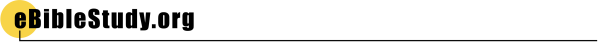 Christ:  The Chief Shepherd 		of His Church
Acts 20:17, 28-31
What terms?
What responsibility mentioned?
Protect members from doctrinal error
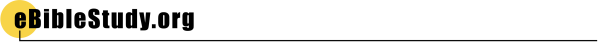 Christ:  The Chief Shepherd 		of His Church
1 Tim. 3:2-7
“Above reproach”
“husband of one wife”
“temperate” and “self-controlled”
“respectable”
“hospitable”
“able to teach”
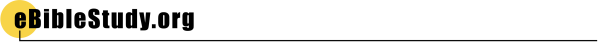 Christ:  The Chief Shepherd 		of His Church
“not given to drunkenness”
“not violent, gentle, not quarrelsome”
“not a recent convert”
“of good reputation with outsiders”
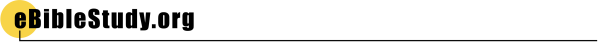 Christ:  The Chief Shepherd 		of His Church
1 Tim. 3:8-13
What does word “deacon” mean?
Servant
Special duties to deacons?
None mentioned
What should “deacons” do?
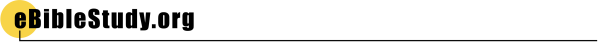 Christ:  The Chief Shepherd 		of His Church
Are all Christians deacons?
Yes-No
Rom. 16:1—In what sense was Phoebe a deacon?
What is my responsibility to the elders of the church?
	Heb. 13:17
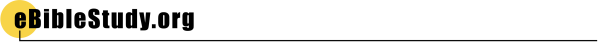 Christ:  The Chief Shepherd 		of His Church
An example of someone submitting to the elders?
How can I help my elders be more effective?
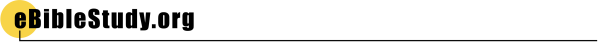